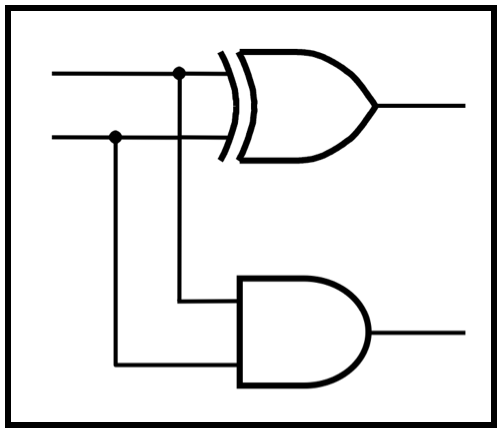 CprE 281: Digital Logic
Instructor: Alexander Stoytchev

http://www.ece.iastate.edu/~alexs/classes/
Intro to Verilog
CprE 281: Digital Logic
Iowa State University, Ames, IA
Copyright © Alexander Stoytchev
Administrative Stuff
HW3 is due on Monday Sep 16 @ 10pm
Quick Review
The Three Basic Logic Gates
x
+
y
x
y
•
x
x
x
y
x
y
AND with Switches
AND Circuit
+
_
Battery
Light
x=0
y=0
AND Circuit
+
_
Battery
Light
x=0
y=1
AND Circuit
+
_
Battery
Light
x=1
y=0
AND Circuit
+
_
Battery
Light
x=1
y=1
NOT with Switches
NOT Circuit
+
_
Resistor
Battery
Light
x=1
NOT Circuit
+
_
Resistor
Battery
Light
x=0
NAND with Switches
NAND Circuit
+
_
Resistor
Battery
Light
x=0
y=0
NAND Circuit
+
_
Resistor
Battery
Light
x=0
y=1
NAND Circuit
+
_
Resistor
Battery
Light
x=1
y=0
NAND Circuit
+
_
Resistor
Battery
Light
x=1
y=1
OR with Switches
OR Circuit
+
_
Battery
Light
x=0
y=0
OR Circuit
+
_
Battery
Light
x=0
y=1
OR Circuit
+
_
Battery
Light
x=1
y=0
OR Circuit
+
_
Battery
Light
x=1
y=1
NOR with Switches
NOR Circuit
+
_
Resistor
Battery
Light
y=0
x=0
NOR Circuit
+
_
Resistor
Battery
Light
y=1
x=0
NOR Circuit
+
_
Resistor
Battery
Light
y=0
x=1
NOR Circuit
+
_
Resistor
Battery
Light
y=1
x=1
The Three Basic Logic Gates
x
+
y
x
y
•
x
x
x
y
x
y
NAND  and  NOR
x
+
y
x
y
•
x
x
x
y
XOR  and  XNOR
x
x
+
+
y
y
x
y
x
y
XNOR with Switches
XNOR Circuit
+
_
Battery
Light
x=0
y=0
XNOR Circuit
+
_
Battery
Light
x=0
y=1
XNOR Circuit
+
_
Battery
Light
x=1
y=0
XNOR Circuit
+
_
Battery
Light
x=1
y=1
XOR with Switches
XOR Circuit
+
_
Battery
Light
x=0
y=0
XOR Circuit
+
_
Battery
Light
x=0
y=1
XOR Circuit
+
_
Battery
Light
x=1
y=0
XOR Circuit
+
_
Battery
Light
x=1
y=1
7-Segment Display Example
7-Segment Display
a
f
b
g
c
e
d
Displaying Some Numbers
a
a
a
f
f
f
b
b
b
g
g
g
c
c
c
e
e
e
d
d
d
Displaying Some Hexadecimal Numbers
a
a
a
a
a
a
f
f
f
f
f
f
b
b
b
b
b
b
g
g
g
g
g
g
c
c
c
c
c
c
e
e
e
e
e
e
d
d
d
d
d
d
Display of numbers
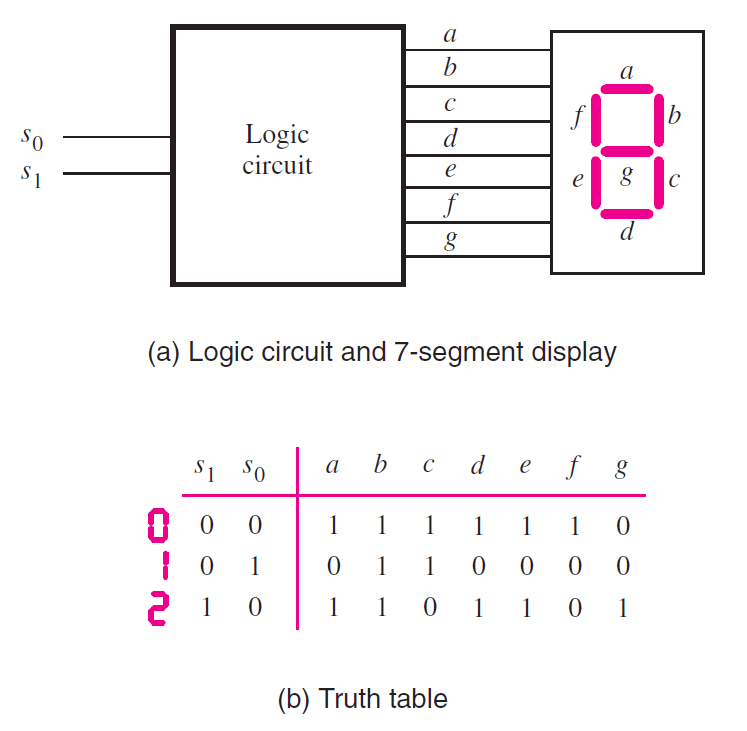 [ Figure 2.34 from the textbook ]
Display of numbers
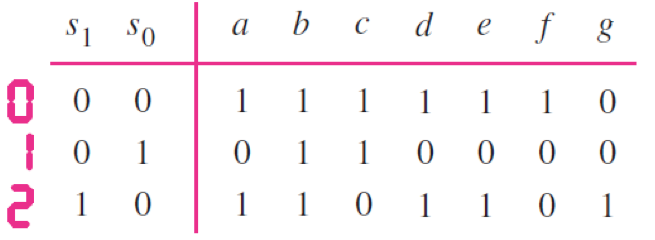 Display of numbers
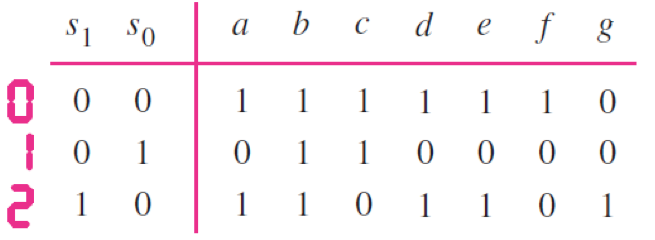 e = s0
a = s0
d = s0
c = s1
b = 1
f = s1 s0
g = s1 s0
Intro to Verilog
History
Created in 1983/1984

Verilog-95  (IEEE standard 1364-1995)

 Verilog 2001  (IEEE Standard 1364-2001)

 Verilog 2005  (IEEE Standard 1364-2005)

SystemVerilog

SystemVerilog 2009 (IEEE Standard 1800-2009).
HDL
Hardware Description Language

Verilog HDL

VHDL
Verilog HDL != VHDL
These are two different Languages!

Verilog is closer to C

VHDL is closer to Ada
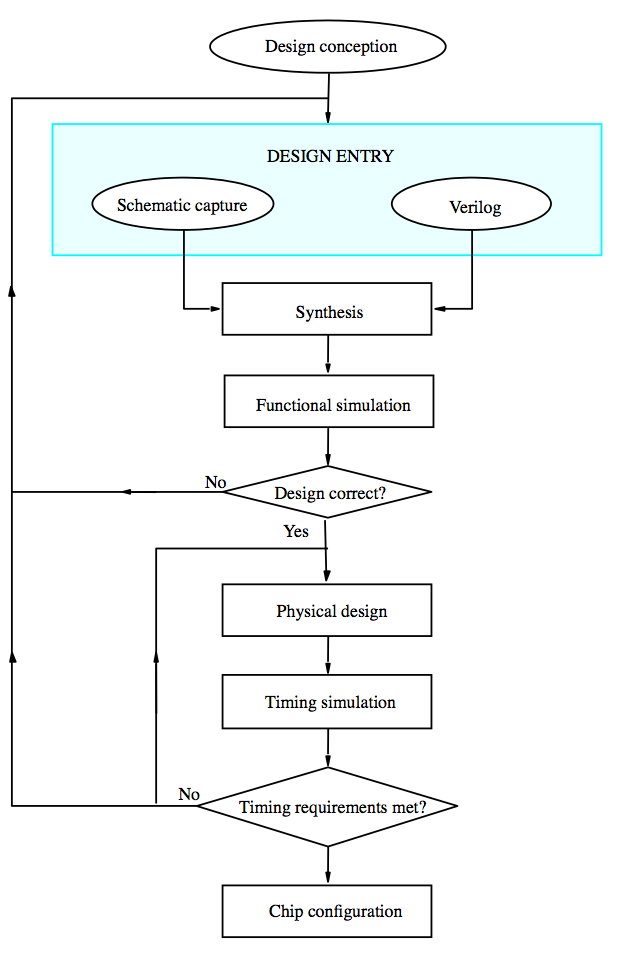 [ Figure 2.35 from the textbook ]
Sample Verilog Program
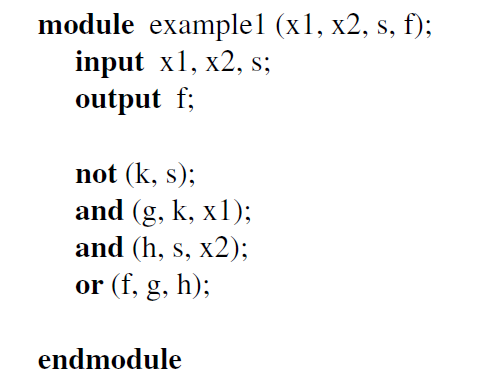 The Three Basic Logic Gates
x
1
•
x
x
1
2
x
2
x
x
x
1
x
+
x
1
2
x
2
AND gate
NOT gate
OR gate
You can build any circuit using only these three gates
[ Figure 2.8 from the textbook ]
How to specify a NOT gate in Verilog
x
x
NOT gate
How to specify a NOT gate in Verilog
we’ll use the letter y for the output
x
y
NOT gate
How to specify a NOT gate in Verilog
x
y
not (y, x);
NOT gate
Verilog code
How to specify an AND gate in Verilog
x
and (f, x1, x2);
1
f=
•
x
x
1
2
x
2
AND gate
Verilog code
How to specify an OR gate in Verilog
or (f, x1, x2);
x
1
f=
x
+
x
1
2
x
2
OR gate
Verilog code
3-input Logic Gates
x
x
1
1
x
•
•
x
x
x
x
x
+
x
+
x
2
1
2
3
2
1
2
3
x
x
3
3
3-input AND gate
3-input OR gate
and (f, x1, x2, x3);
or (f, x1, x2, x3);
Other Logic Gates
x
x
1
1
•
x
x
x
+
x
1
2
1
2
x
x
2
2
NAND gate
NOR gate
x
x
1
1
x
x
⨁
⨁
x
x
1
1
2
2
x
x
2
2
XNOR gate
XOR gate
Other Logic Gates
nand (f, x1, x2);
nor (f, x1, x2);
x
x
1
1
•
x
x
x
+
x
1
2
1
2
x
x
2
2
NAND gate
NOR gate
x
x
1
1
x
x
⨁
⨁
x
x
1
1
2
2
x
x
2
2
XNOR gate
XOR gate
xor (f, x1, x2);
xnor (f, x1, x2);
Verilog Code
Structural
Behavioral
Structural Verilog
2-to-1 Multiplexer in Verilog(structural syntax)
2-1 Multiplexer
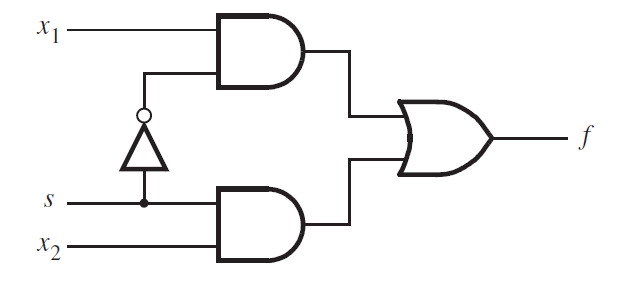 [ Figure 2.36 from the textbook ]
Verilog Code for a 2-1 Multiplexer
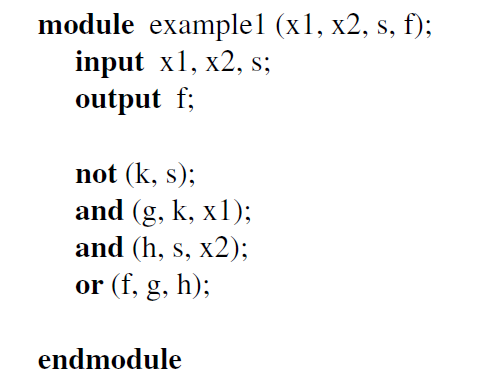 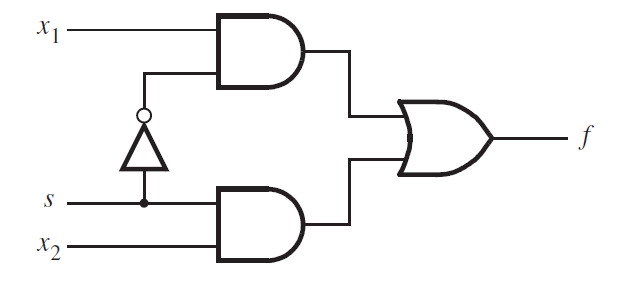 [ Figure 2.36 from the textbook ]
[ Figure 2.37 from the textbook ]
Verilog Code for a 2-1 Multiplexer
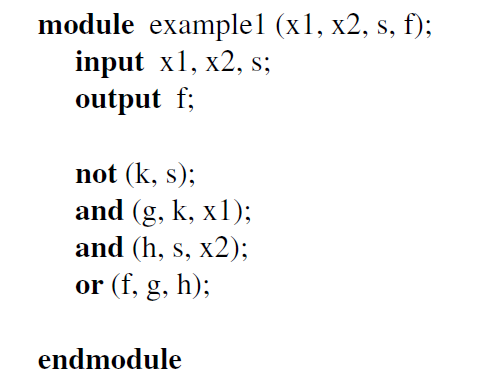 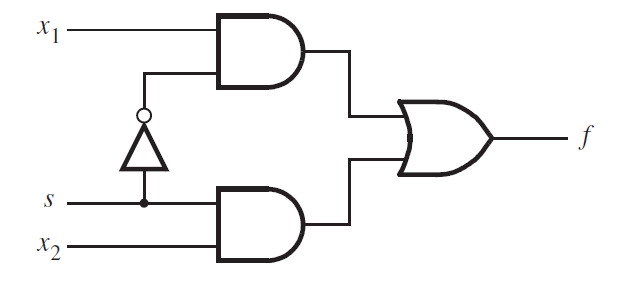 [ Figure 2.36 from the textbook ]
[ Figure 2.37 from the textbook ]
Verilog Code for a 2-1 Multiplexer
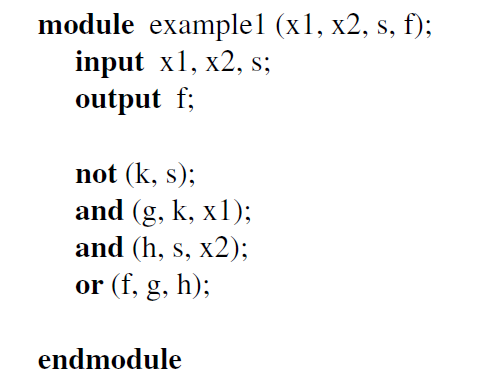 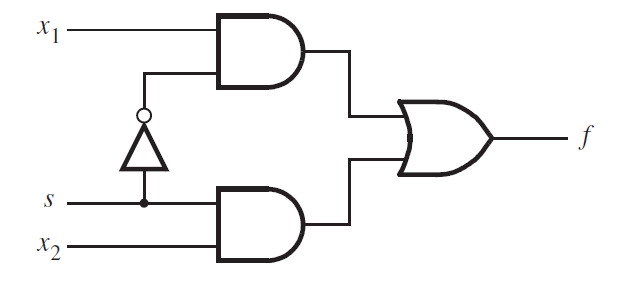 [ Figure 2.36 from the textbook ]
[ Figure 2.37 from the textbook ]
Verilog Code for a 2-1 Multiplexer
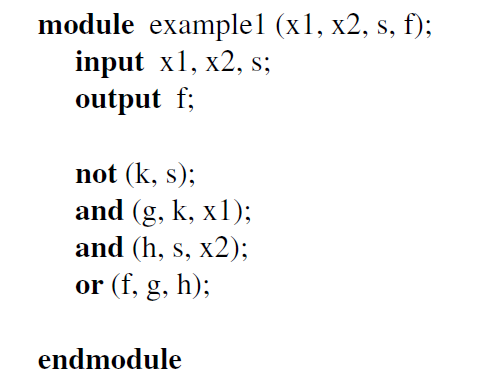 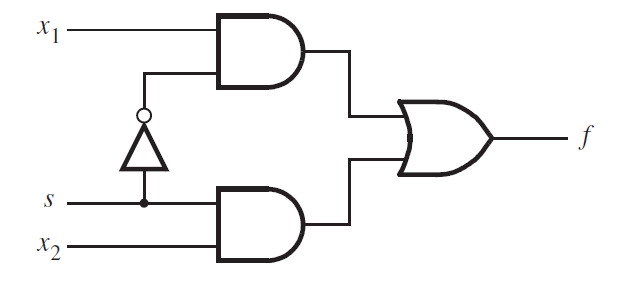 [ Figure 2.36 from the textbook ]
[ Figure 2.37 from the textbook ]
Verilog Code for a 2-1 Multiplexer
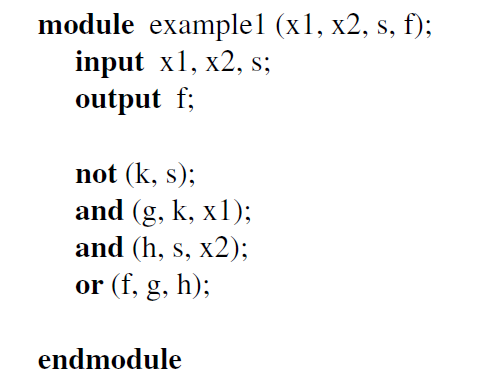 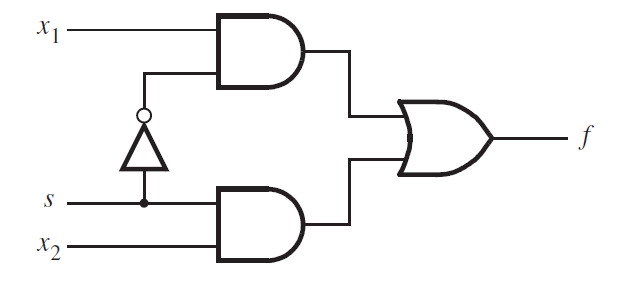 k
[ Figure 2.36 from the textbook ]
[ Figure 2.37 from the textbook ]
Verilog Code for a 2-1 Multiplexer
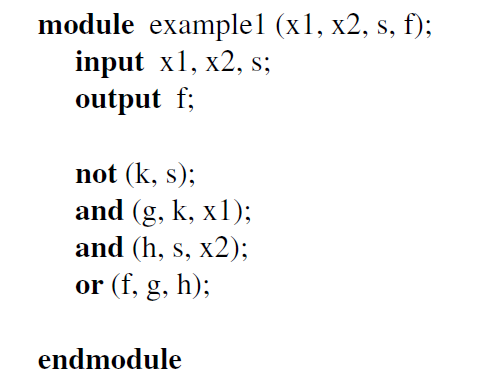 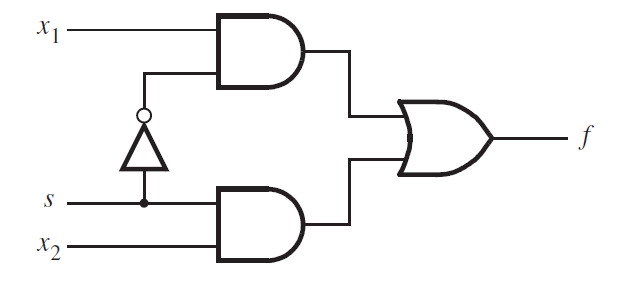 k
[ Figure 2.36 from the textbook ]
[ Figure 2.37 from the textbook ]
Verilog Code for a 2-1 Multiplexer
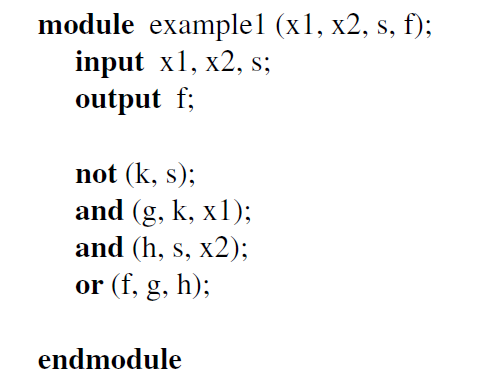 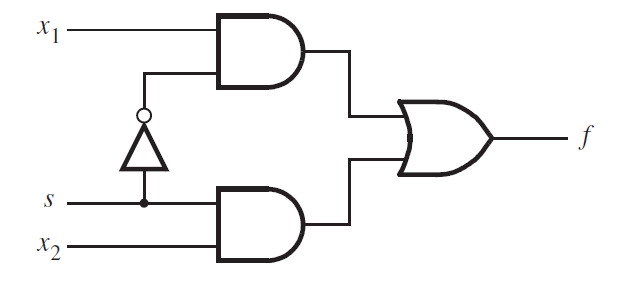 g
k
[ Figure 2.36 from the textbook ]
[ Figure 2.37 from the textbook ]
Verilog Code for a 2-1 Multiplexer
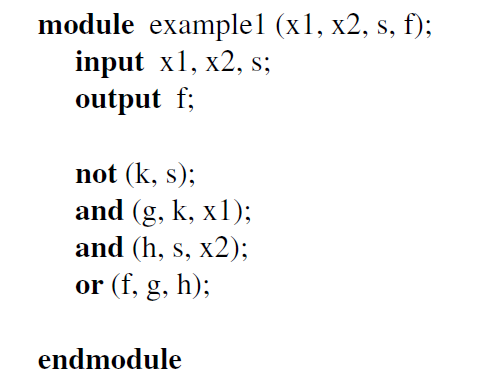 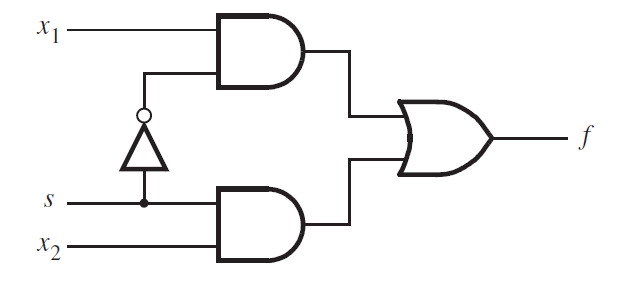 g
k
[ Figure 2.36 from the textbook ]
[ Figure 2.37 from the textbook ]
Verilog Code for a 2-1 Multiplexer
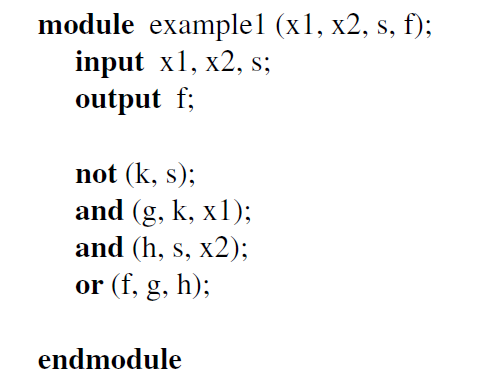 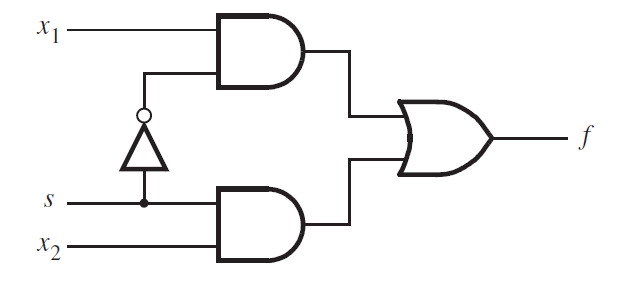 g
k
h
[ Figure 2.36 from the textbook ]
[ Figure 2.37 from the textbook ]
Verilog Code for a 2-1 Multiplexer
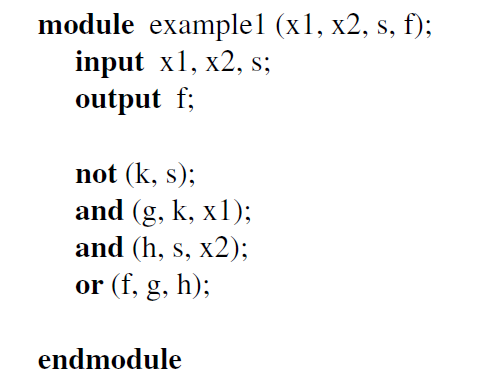 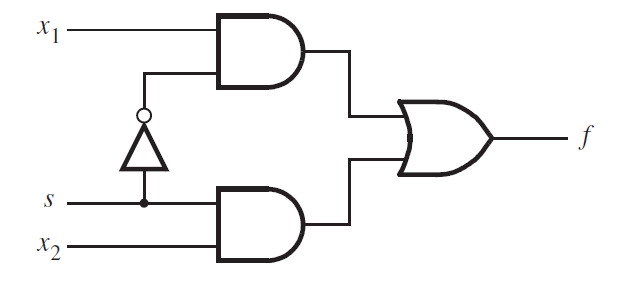 g
k
h
[ Figure 2.36 from the textbook ]
[ Figure 2.37 from the textbook ]
Verilog Code for a 2-1 Multiplexer
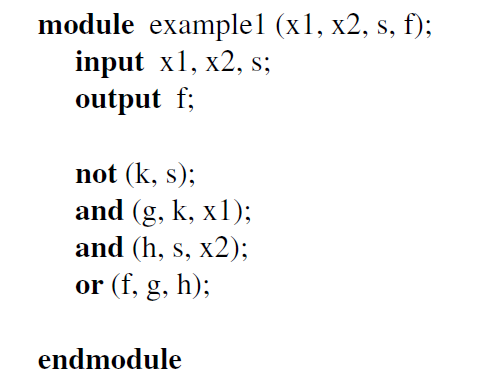 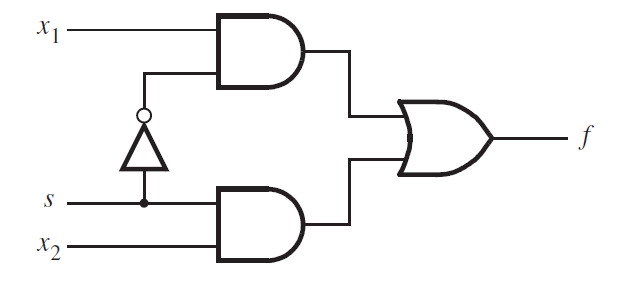 g
k
h
[ Figure 2.36 from the textbook ]
[ Figure 2.37 from the textbook ]
Behavioral Verilog
Verilog Code
Structural
Behavioral
Verilog Code
Structural
Behavioral
Continuous
Procedural
2-to-1 Multiplexer in Verilog(behavioral-continuous syntax)
Verilog Code for a 2-1 Multiplexer
// Behavioral-Continuous specification
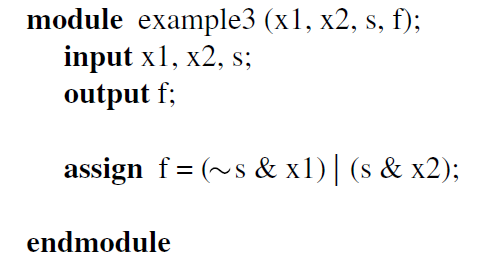 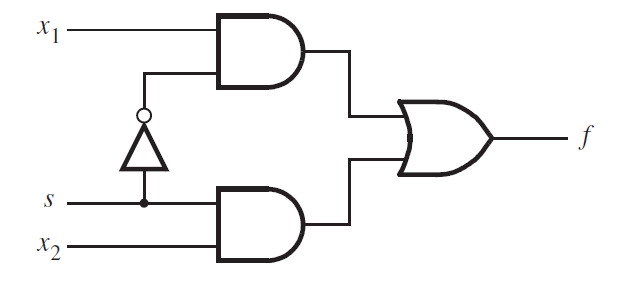 [ Figure 2.36 from the textbook ]
[ Figure 2.40 from the textbook ]
Verilog Code for a 2-1 Multiplexer
// Behavioral-Continuous specification
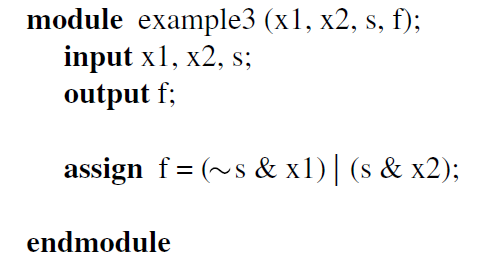 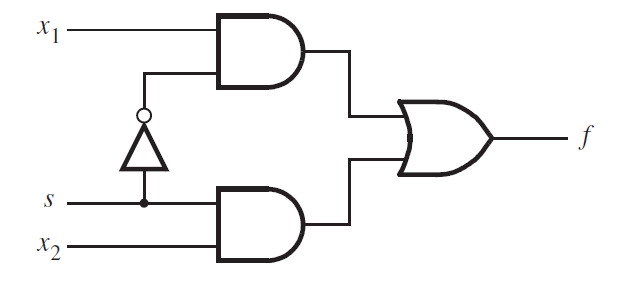 [ Figure 2.36 from the textbook ]
[ Figure 2.40 from the textbook ]
Verilog Code for a 2-1 Multiplexer
// Behavioral-Continuous specification
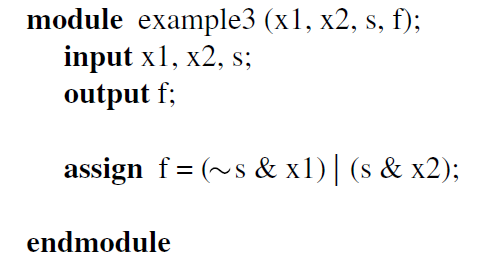 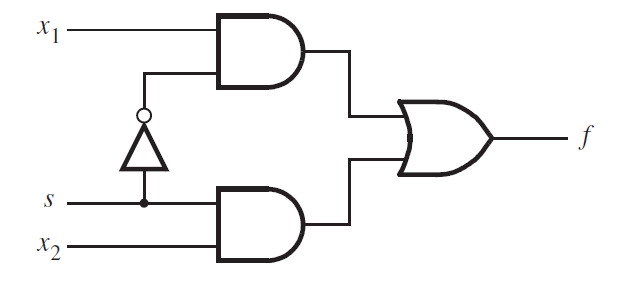 [ Figure 2.36 from the textbook ]
[ Figure 2.40 from the textbook ]
Verilog Code for a 2-1 Multiplexer
// Behavioral-Continuous specification
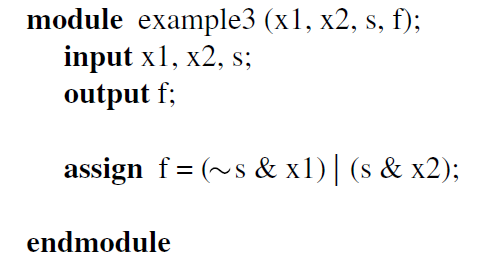 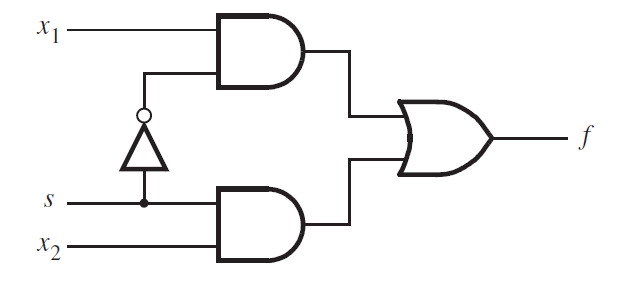 [ Figure 2.36 from the textbook ]
[ Figure 2.40 from the textbook ]
2-to-1 Multiplexor in Verilog(behavioral-procedural specification)
Verilog Code for a 2-1 Multiplexer
// Behavioral-Procedural specification
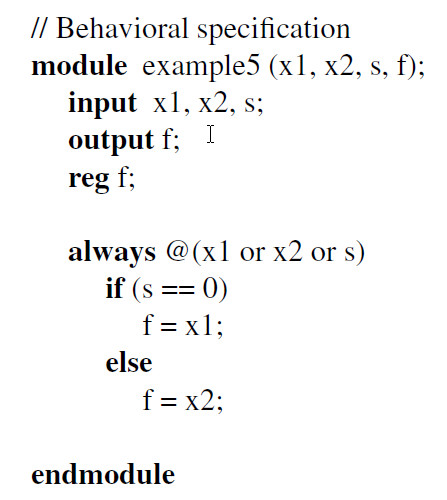 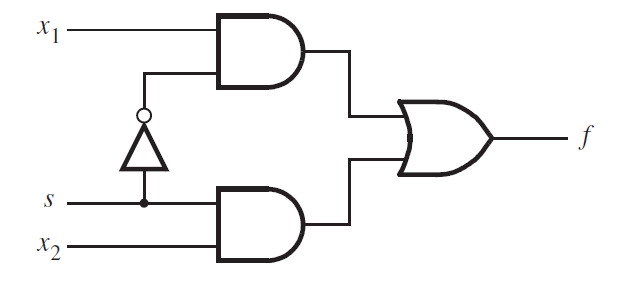 [ Figure 2.36 from the textbook ]
[ Figure 2.42 from the textbook ]
Verilog Code for a 2-1 Multiplexer
// Behavioral-Procedural specification
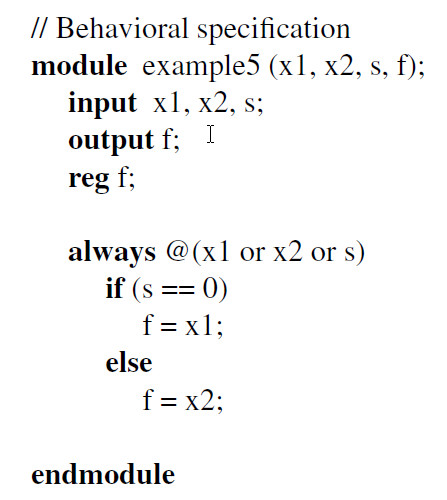 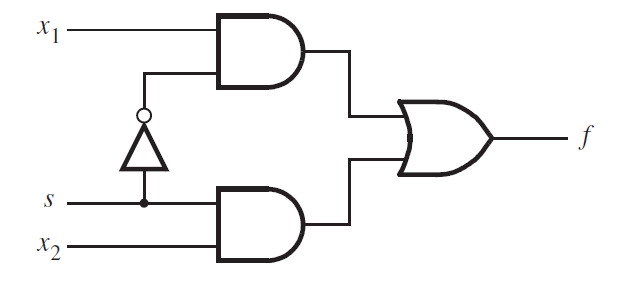 procedural statement
[ Figure 2.36 from the textbook ]
[ Figure 2.42 from the textbook ]
Verilog Code for a 2-1 Multiplexer
// Behavioral-Procedural specification
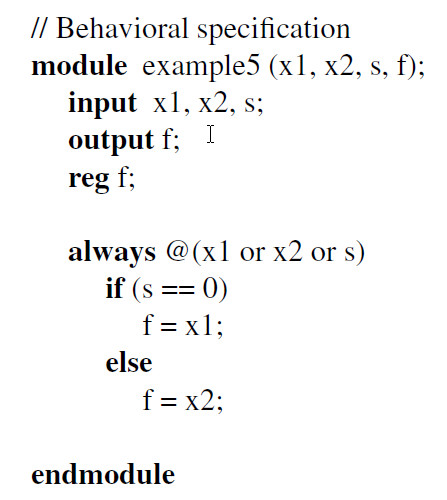 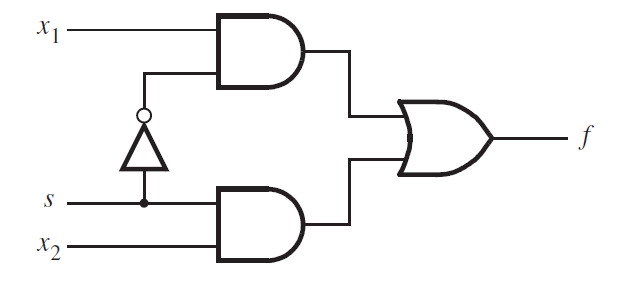 sensitivity list
The always block is executed only when one of the signals in the sensitivity list has changed its value.
[ Figure 2.36 from the textbook ]
[ Figure 2.42 from the textbook ]
Verilog Code for a 2-1 Multiplexer
// Behavioral-Procedural specification
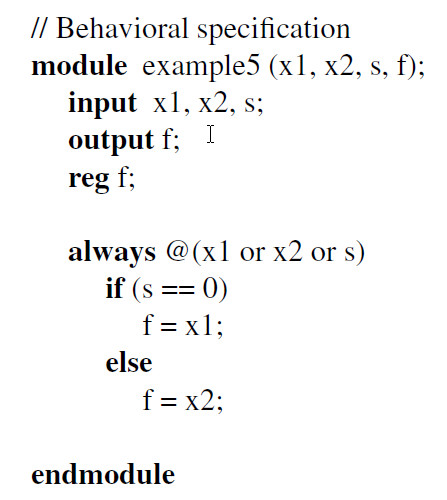 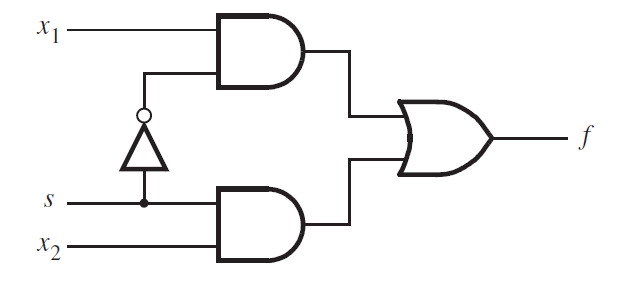 of type register
(can store a value)
reg: does not need to be computed all the time. 
It stores a value until you write to it a new value.
[ Figure 2.36 from the textbook ]
[ Figure 2.42 from the textbook ]
Verilog Code for a 2-1 Multiplexer
// Behavioral-Procedural specification
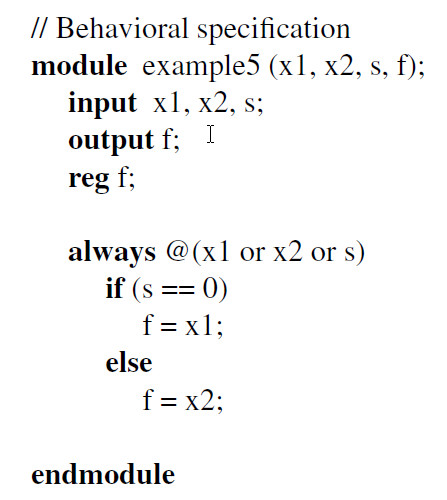 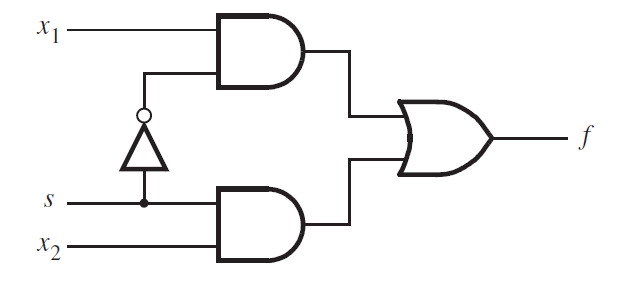 of type register
(can store a value)
Because the signal f is updated inside a procedural statement (i.e., inside an always block) it must be declared of type reg. This is required so it can hold its value until the next time the always block is executed, which will happen only when one of the signals on the sensitivity list has changed its value.
[ Figure 2.36 from the textbook ]
[ Figure 2.42 from the textbook ]
Verilog Code for a 2-1 Multiplexer
// Behavioral-Procedural specification
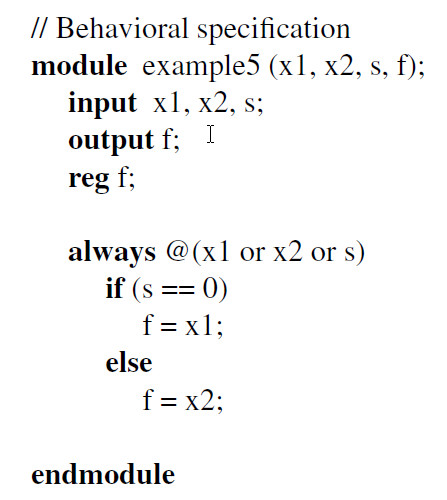 could be combined on one line:
output reg f;
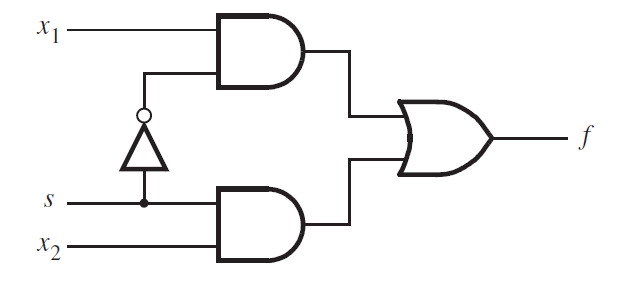 [ Figure 2.36 from the textbook ]
[ Figure 2.42 from the textbook ]
Verilog Code for a 2-1 Multiplexer
// Behavioral-Procedural specification
A 2-to-1 Multiplexer has:

one output f

two inputs: x1 and x2

It also has another input line s

If s=0, then the output is equal to x1

If s=1, then the output is equal to x2
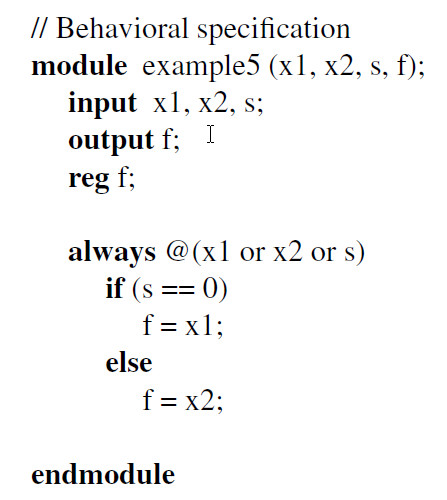 [ Figure 2.36 from the textbook ]
[ Figure 2.42 from the textbook ]
Verilog Code for a 2-1 Multiplexer
// Behavioral-Procedural specification
A 2-to-1 Multiplexer has:

one output f

two inputs: x1 and x2

It also has another input line s

If s=0, then the output is equal to x1

If s=1, then the output is equal to x2
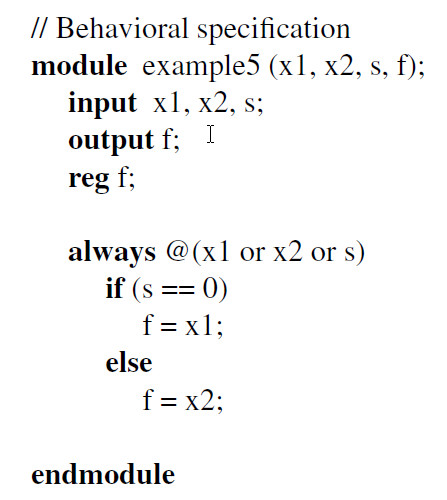 [ Figure 2.36 from the textbook ]
[ Figure 2.42 from the textbook ]
always@ syntax
always @(x,y)

always @(x or y)

always @(*)

always @*
always@ syntax
always @(x,y)

always @(x or y)

always @(*)

always @*
Leave it to the Verilog compiler
to figure out which signals appear 
in the always block and add them
to the sensitivity list.
Verilog Code for a 2-1 Multiplexer
// Behavioral-Procedural specification
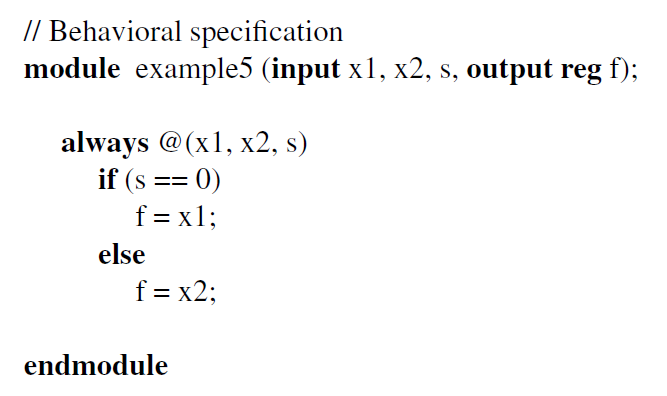 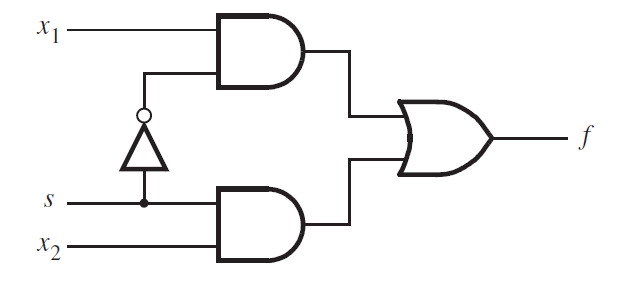 [ Figure 2.36 from the textbook ]
[ Figure 2.43 from the textbook ]
Structural v.s. Behavioral
Verilog Code: Structural v.s. Behavioral
// Behavioral-Continuous specification
// Structural specification
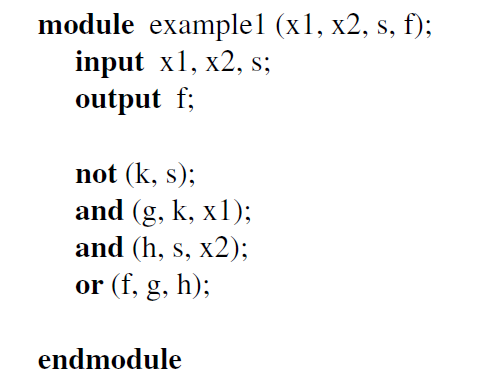 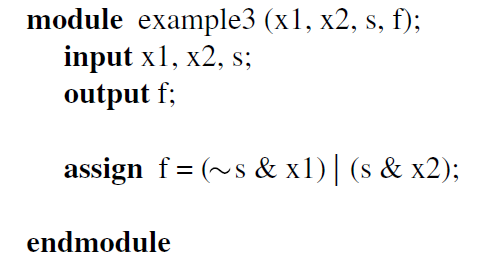 [ Figure 2.40 from the textbook ]
[ Figure 2.37 from the textbook ]
Verilog Code: Structural v.s. Behavioral
// Behavioral-Procedural specification
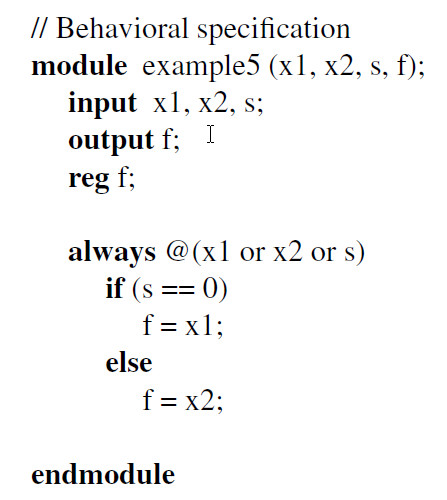 // Structural specification
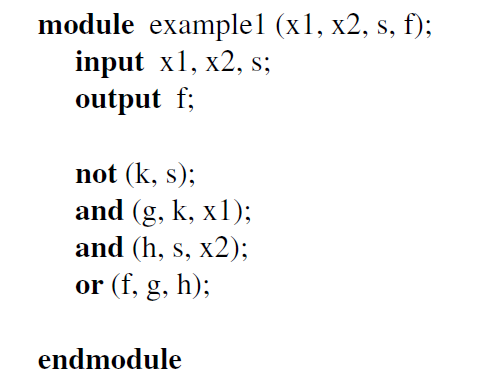 [ Figure 2.37 from the textbook ]
[ Figure 2.42 from the textbook ]
Behavioral Verilog: Continuous v.s. Procedural
// Behavioral-Procedural specification
// Behavioral-Continuous specification
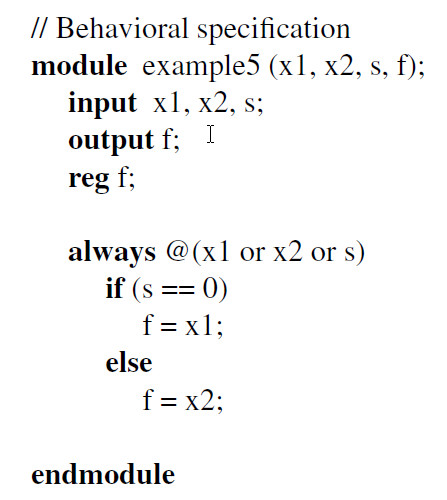 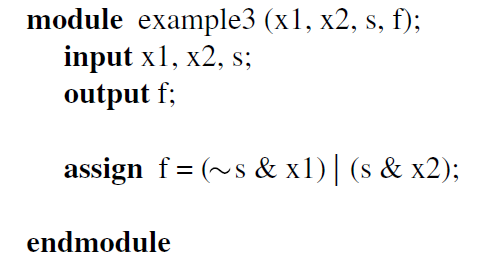 [ Figure 2.40 from the textbook ]
[ Figure 2.42 from the textbook ]
Verilog Code
Structural
Behavioral
(basic components)
Continuous
Procedural
(assign statements)
(always statements)
Another Example
Let’s Write the Code for This Circuit
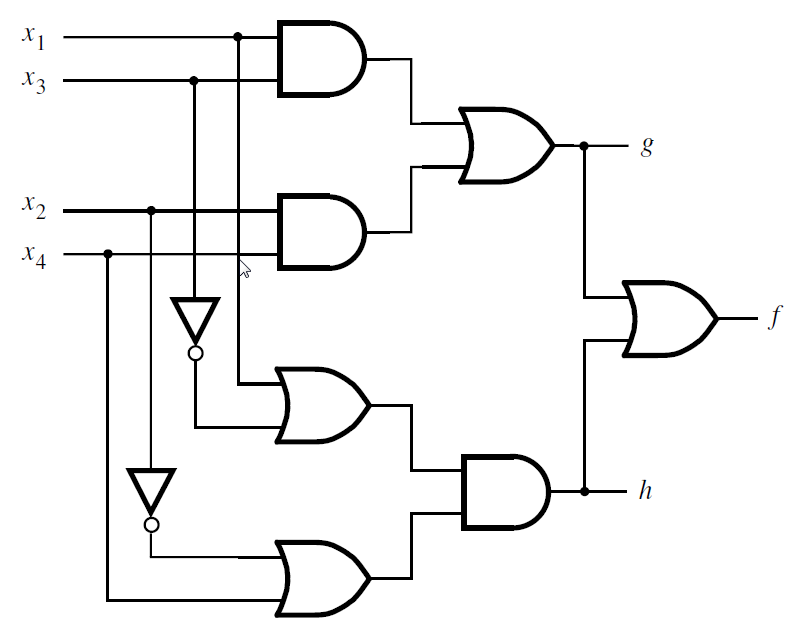 [ Figure 2.39 from the textbook ]
Structural Verilog
module example2 (x1, x2, x3, x4, f, g, h);
	input x1, x2, x3, x4;
	output f, g, h;
 
	and (z1, x1, x3);
	and (z2, x2, x4);
	or (g, z1, z2);
	or (z3, x1, ~x3);
	or (z4, ~x2, x4);
	and (h, z3, z4);
	or (f, g, h);
 
endmodule
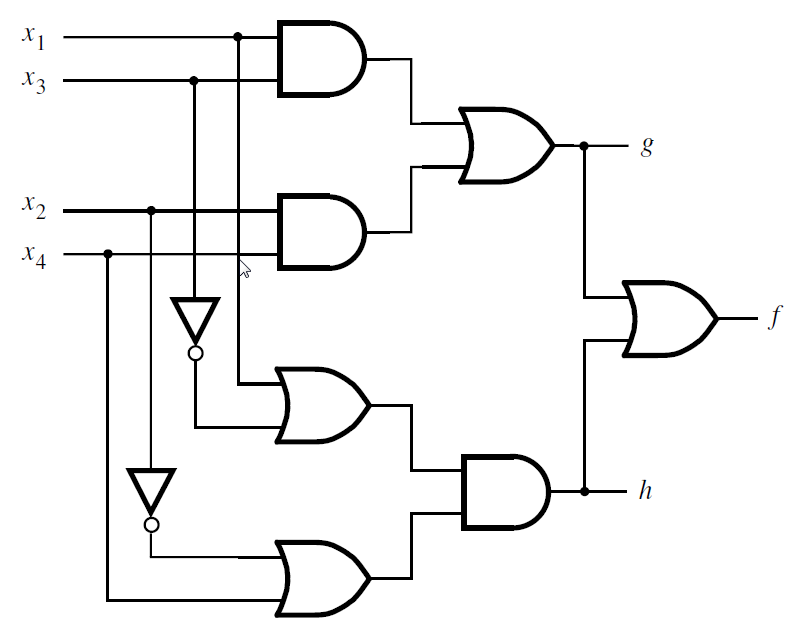 [ Figure 2.39 from the textbook ]
[ Figure 2.38 from the textbook ]
Structural Verilog
module example2 (x1, x2, x3, x4, f, g, h);
	input x1, x2, x3, x4;
	output f, g, h;
 
	and (z1, x1, x3);
	and (z2, x2, x4);
	or (g, z1, z2);
	or (z3, x1, ~x3);
	or (z4, ~x2, x4);
	and (h, z3, z4);
	or (f, g, h);
 
endmodule
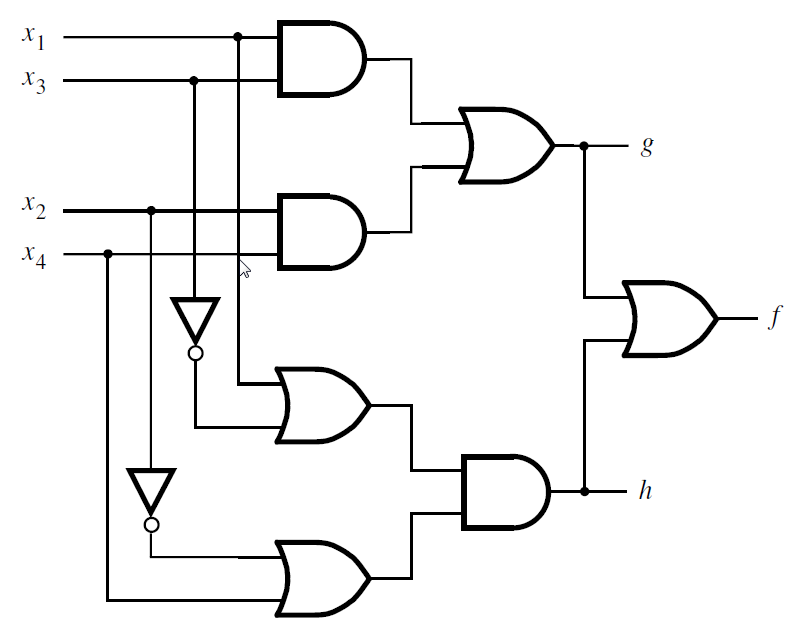 z1
z2
z3
z4
[ Figure 2.39 from the textbook ]
[ Figure 2.38 from the textbook ]
Behavioral Verilog
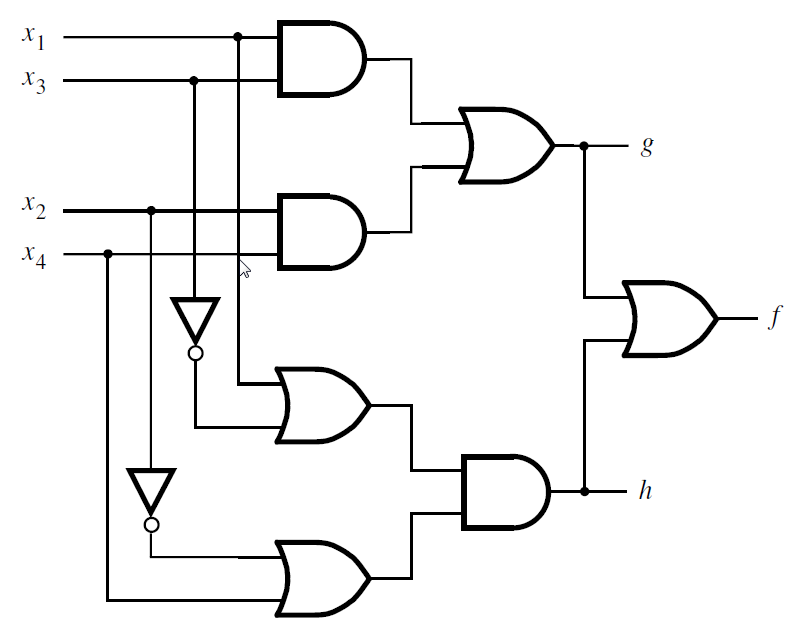 module example4 (x1, x2, x3, x4, f, g, h);
	input x1, x2, x3, x4;
	output f, g, h;
	
	assign g = (x1 & x3) | (x2 & x4);
	assign h = (x1 | ~x3) & (~x2 | x4);
	assign f = g | h;
	
endmodule
[ Figure 2.39 from the textbook ]
[ Figure 2.41 from the textbook ]
Structural v.s. Behavioral
module example2 (x1, x2, x3, x4, f, g, h);
	input x1, x2, x3, x4;
	output f, g, h;
 
	and (z1, x1, x3);
	and (z2, x2, x4);
	or (g, z1, z2);
	or (z3, x1, ~x3);
	or (z4, ~x2, x4);
	and (h, z3, z4);
	or (f, g, h);
 
endmodule
module example4 (x1, x2, x3, x4, f, g, h);
	input x1, x2, x3, x4;
	output f, g, h;
	
	assign g = (x1 & x3) | (x2 & x4);
	assign h = (x1 | ~x3) & (~x2 | x4);
	assign f = g | h;
	
endmodule
// behavioral-continuous
// structural
Yet Another Example
A logic circuit with two modules
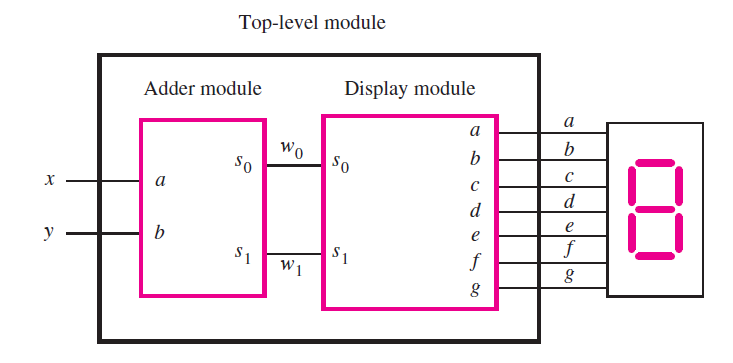 [ Figure 2.44 from the textbook ]
The adder module
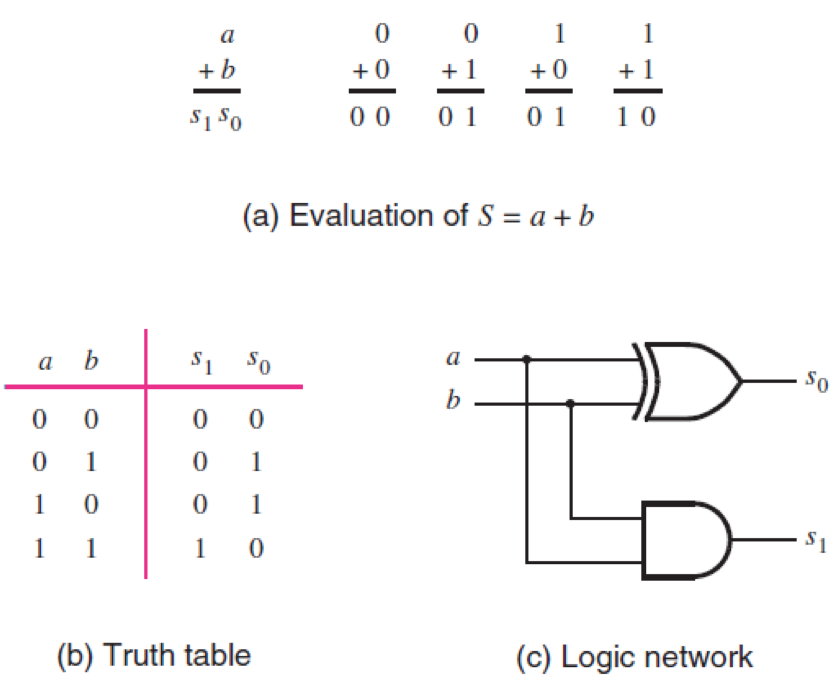 [ Figure 2.12 from the textbook ]
The adder module
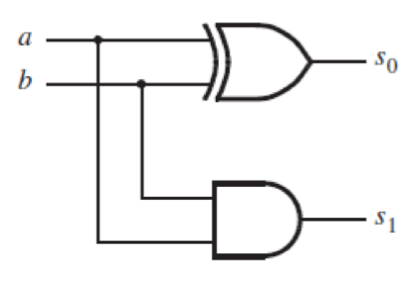 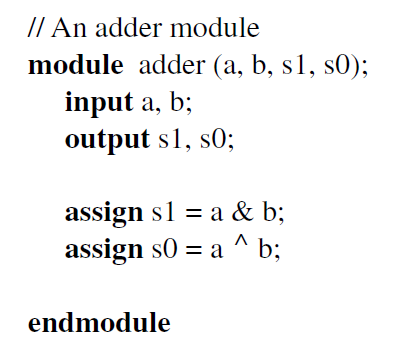 [ Figure 2.45 from the textbook ]
The display module
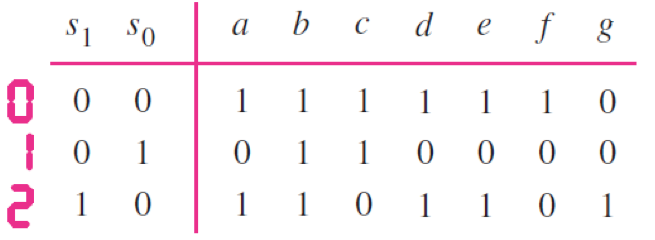 e = s0
a = s0
d = s0
c = s1
b = 1
f = s1 s0
g = s1 s0
The display module
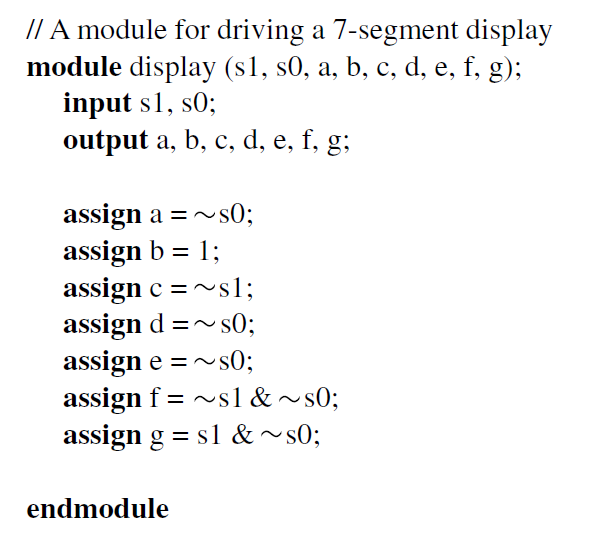 b = 1
e = s0
a = s0
d = s0
c = s1
f = s1 s0
g = s1 s0
[ Figure 2.46 from the textbook ]
Putting it all together
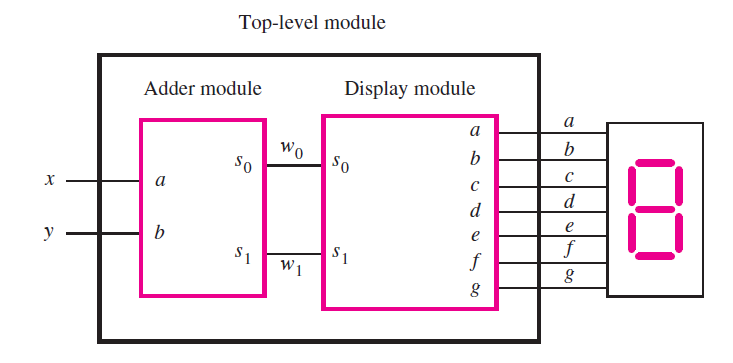 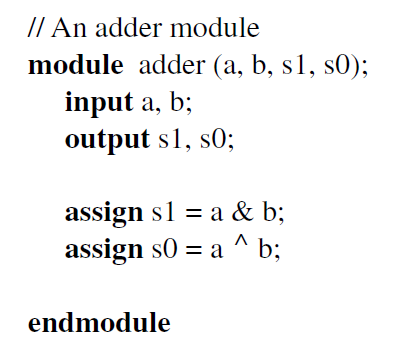 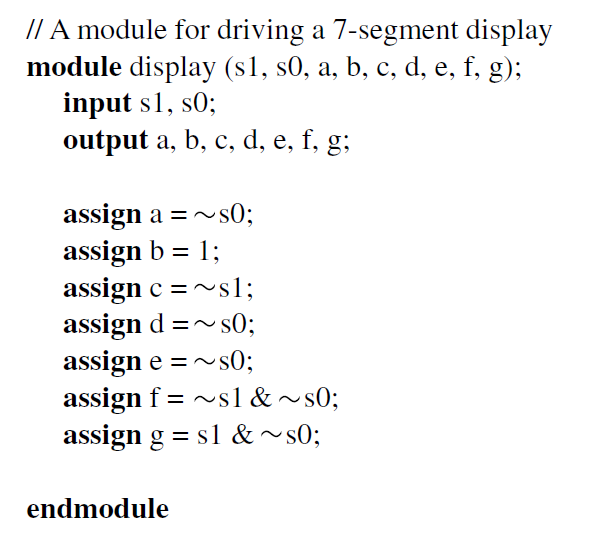 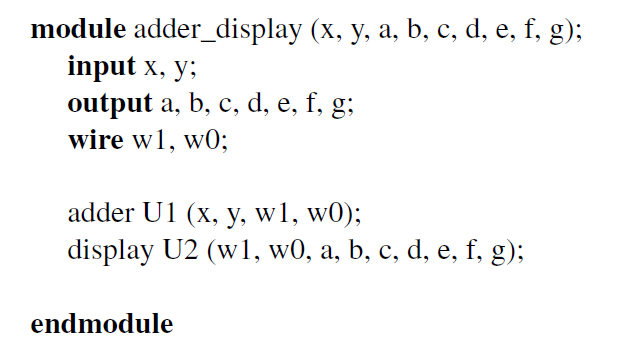 Putting it all together
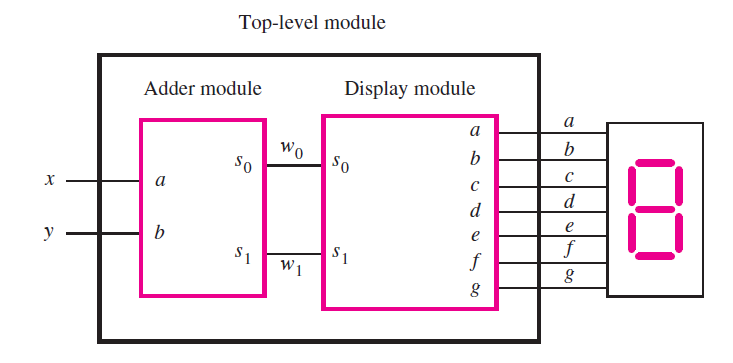 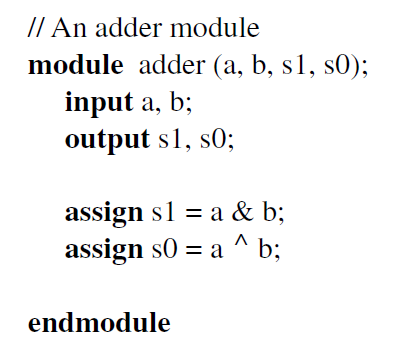 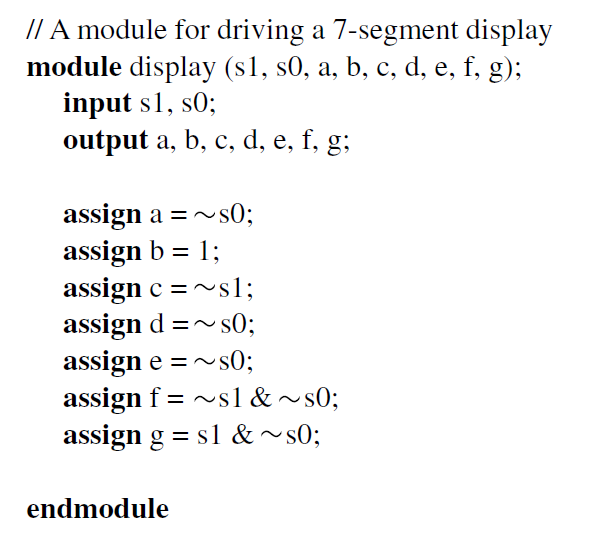 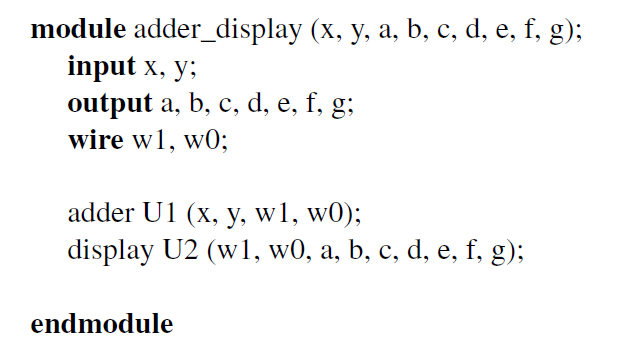 Putting it all together
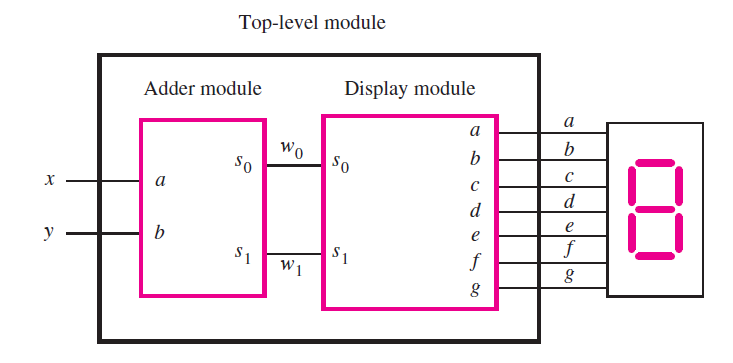 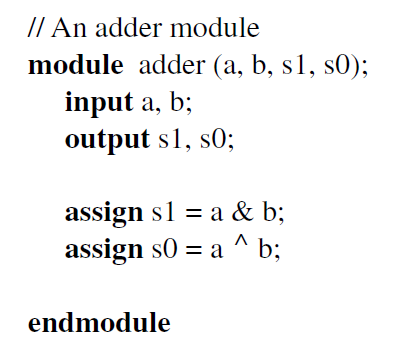 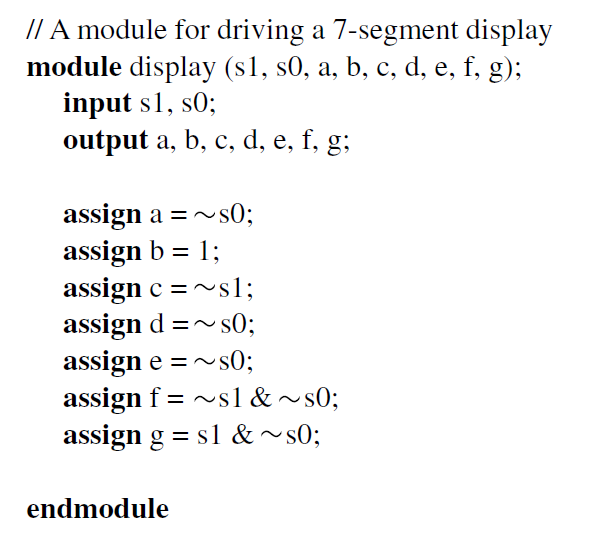 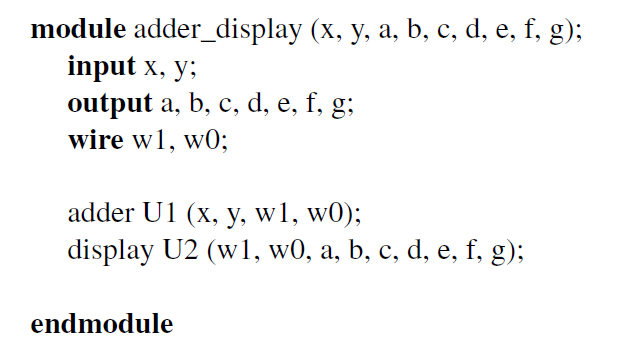 Putting it all together
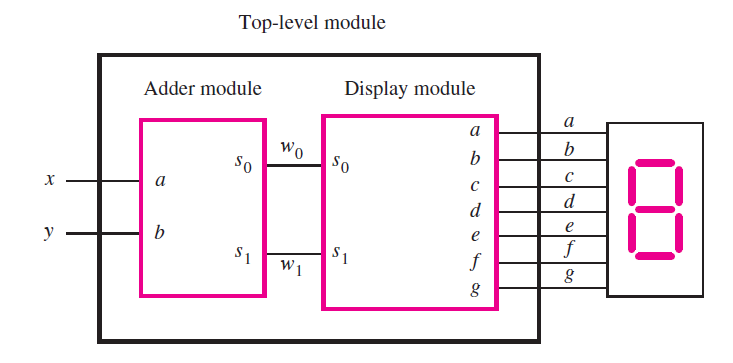 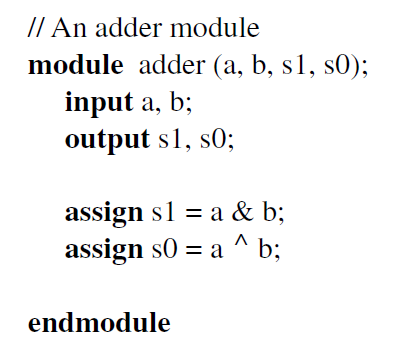 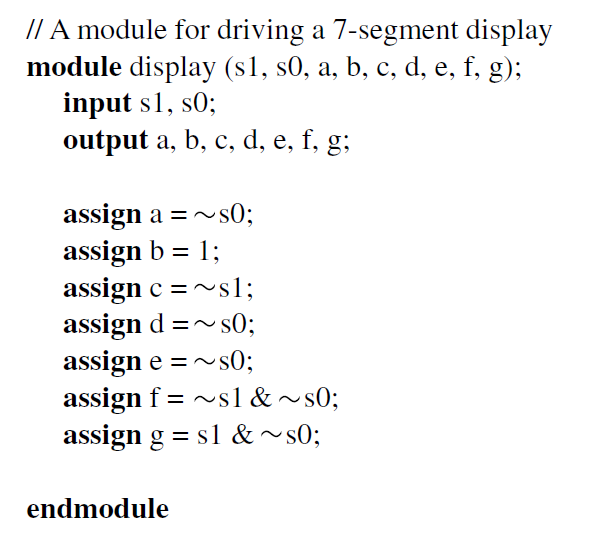 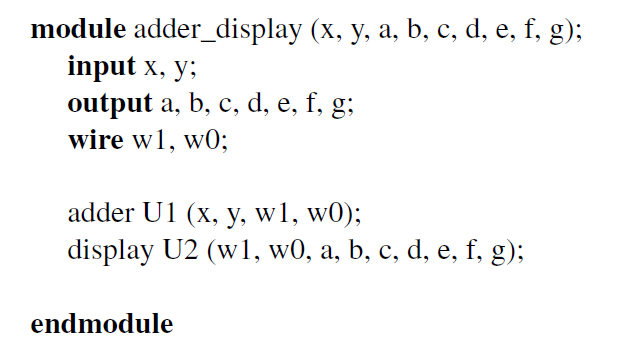 variables of type wire
(neither input nor output)
Putting it all together
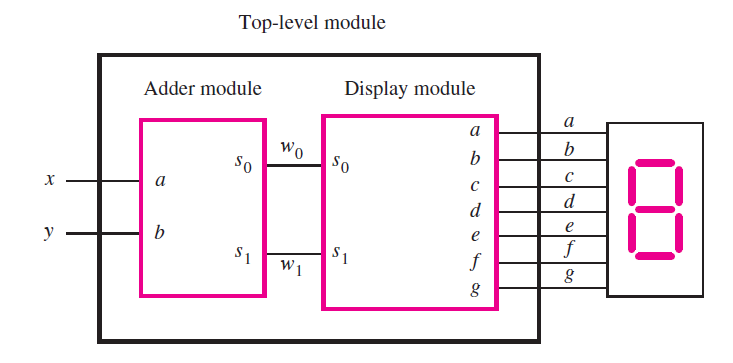 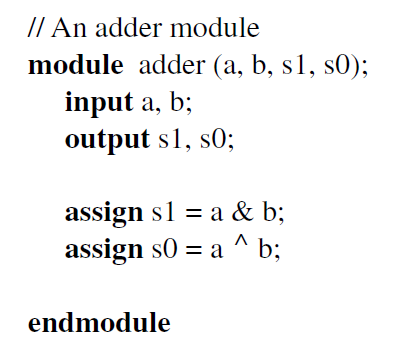 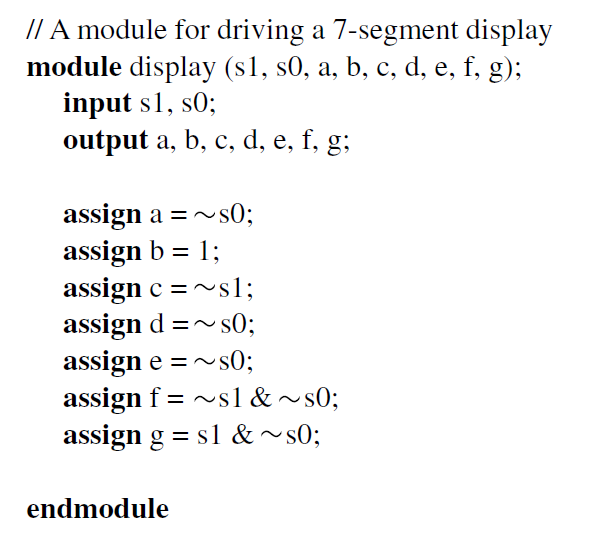 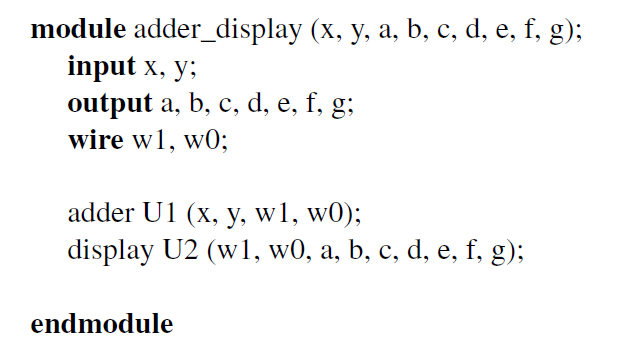 must be computed
all the time, unlike reg
Putting it all together
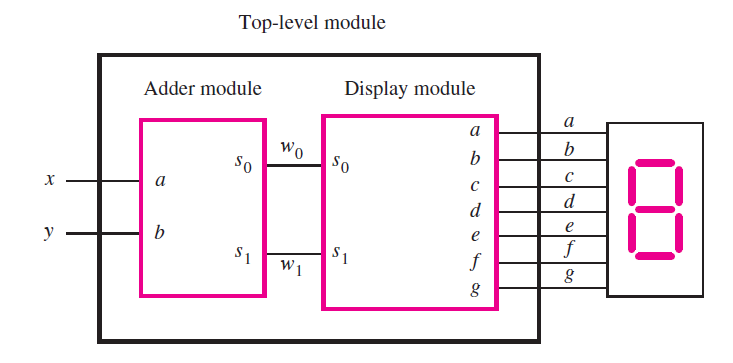 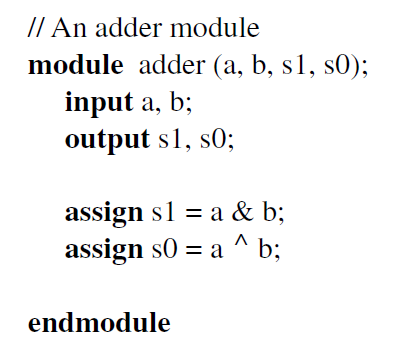 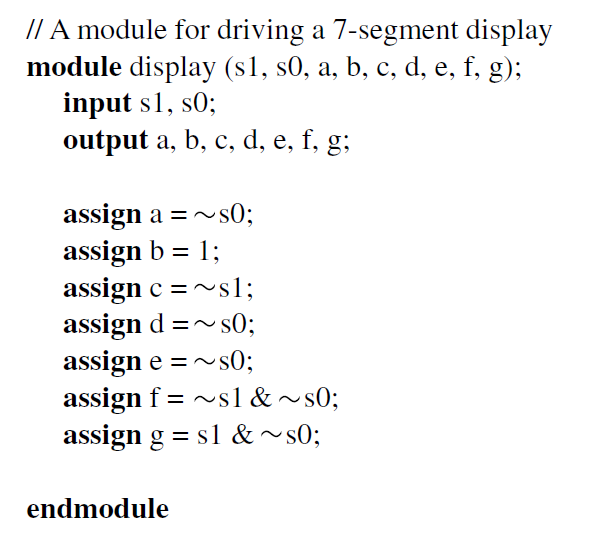 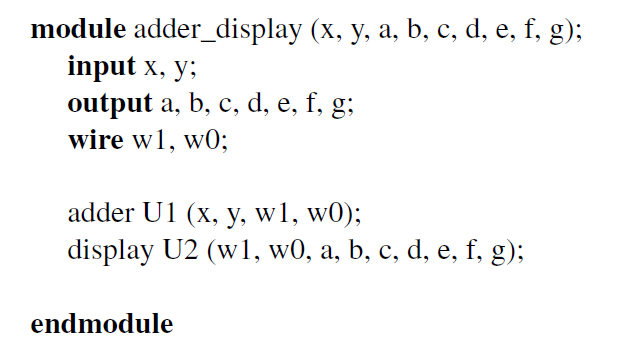 Putting it all together
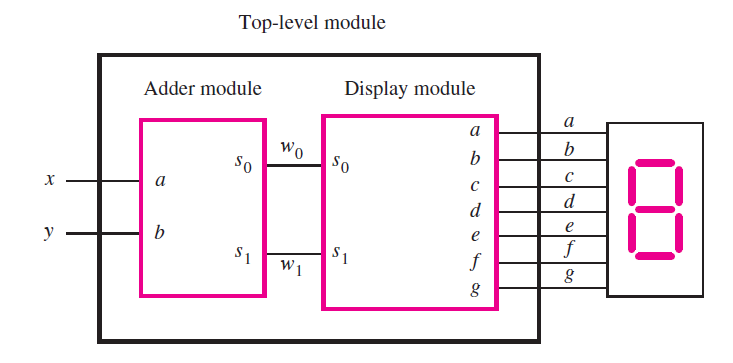 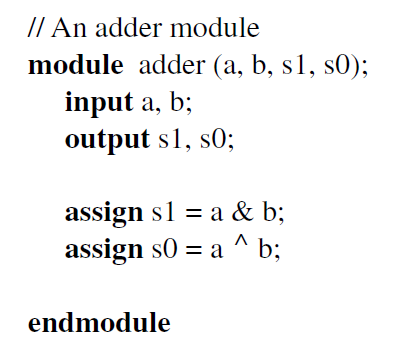 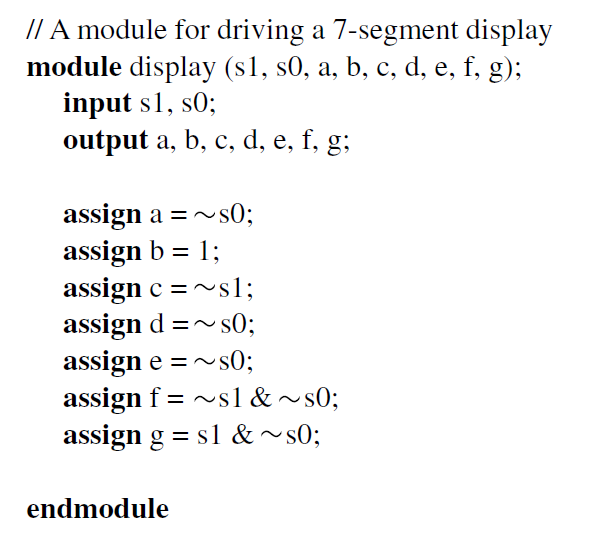 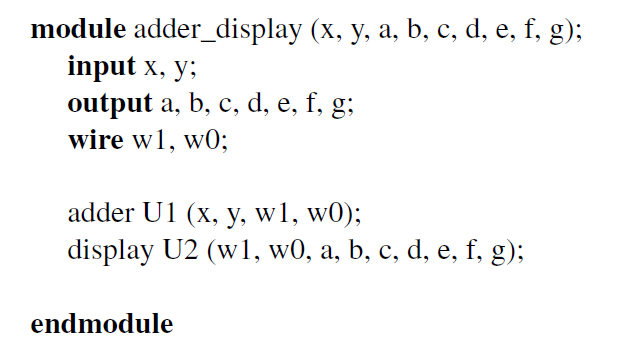 Questions?
THE END